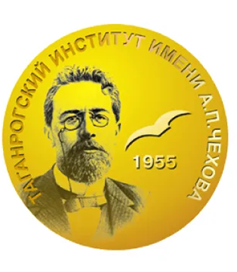 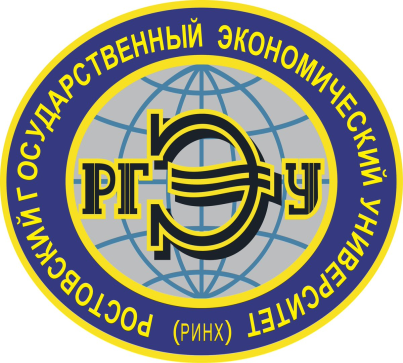 Министерство высшего образования и науки Российской ФедерацииТаганрогский институт имени А. П. Чехова (филиал)  ФГБОУ ВО «Ростовский государственный экономический  университет (РИНХ)»   Отчет о работе лаборатории практической и экспериментальной психологии
В.И. МИЩЕНКО,
ЗАВЕДУЮЩИЙ учебной лабораторией ПРАКТИЧЕСКОЙ 
и ЭКСПЕРИМЕНТАЛЬНОЙ ПСИХОЛОГИИ
Работа в лаборатории велась согласно утвержденному Плануна 2020-2021 уч.г.
ПО СЛЕДУЮЩИМ НАПРАВЛЕНИЯМ:
Организационно-теоретическое
Организационно-методическое
Диагностическое
Учебно-методическое
Научное 
Научно-методическое
Психологическое сопровождение
Профориентационное
Организационно-методическое направление
Подобрана тестовая батарея, материалы для проведения входного тестирования студентов 
1 курса института. 
Собраны письменные согласия студентов, составлена общая база данных респондентов.  Результаты прошли обработку, составлены аналитические справки.
Общее количество студентов, прошедших диагностику – 170
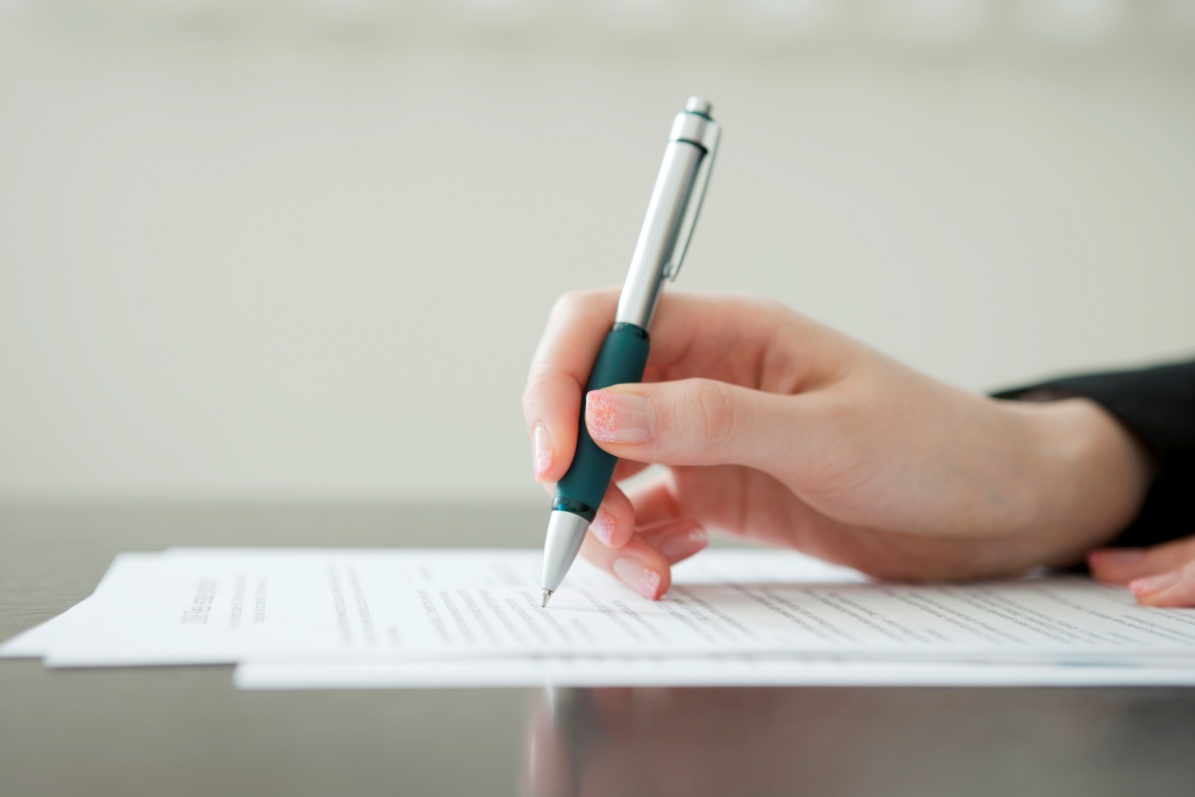 Диагностическое направление
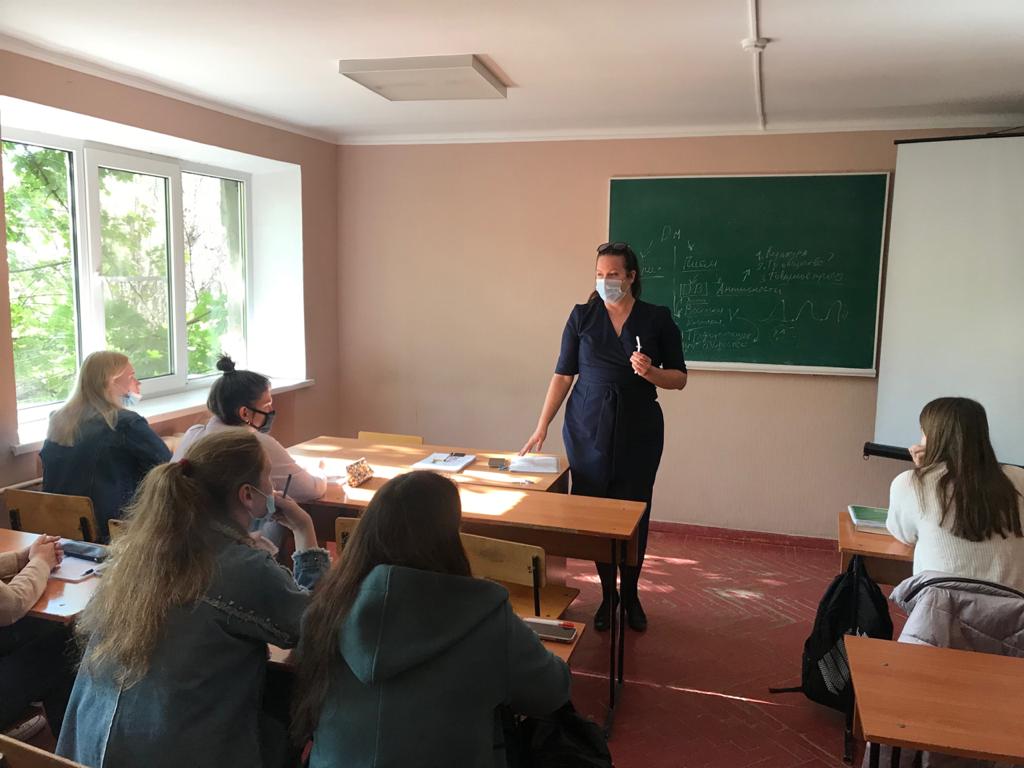 Общее количество прошедших диагностику студентов – 170
Учебно-методическое направление
I. Организация Учебной практики бакалавров и магистрантов ОФО и ЗФО: 
-Практика по получению первичных умений и навыков;
-Практика по получению профессиональных умений и опыта профессиональной деятельности;
-Практика по НИР. 

II. Обеспечение лабораторных работ по дисциплинам психологического цикла 
и занятий на курсах ЦПК ТИ имени
 А.П. Чехова.
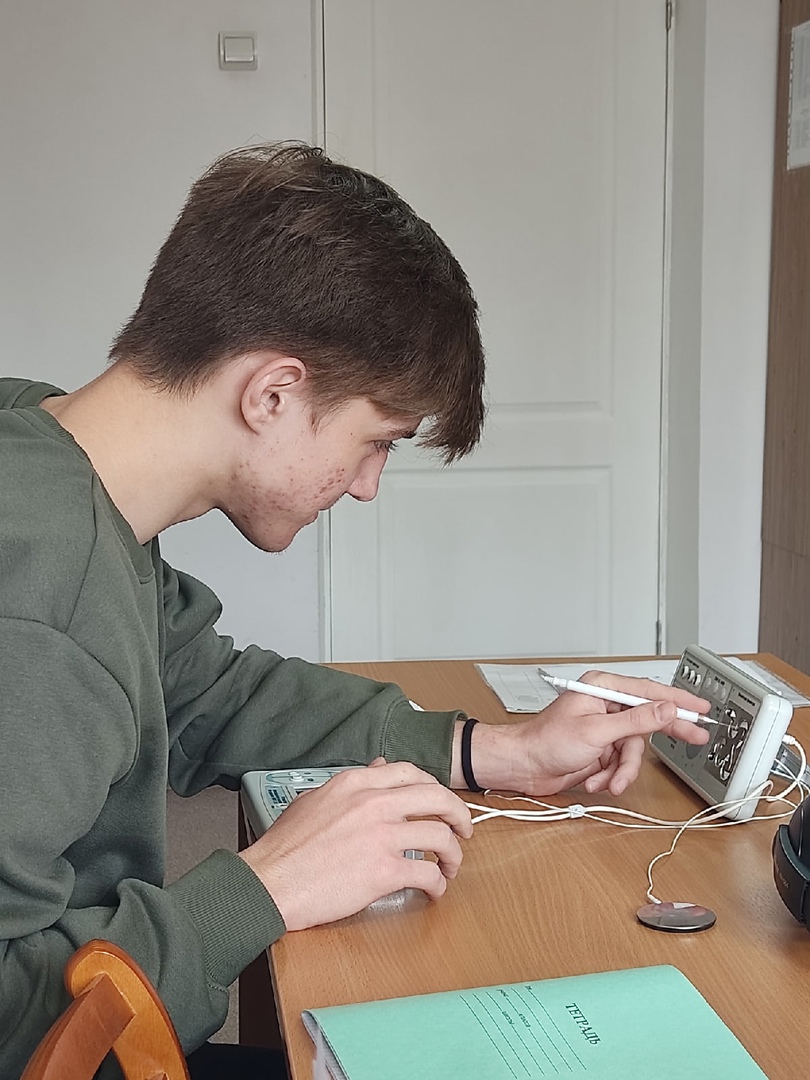 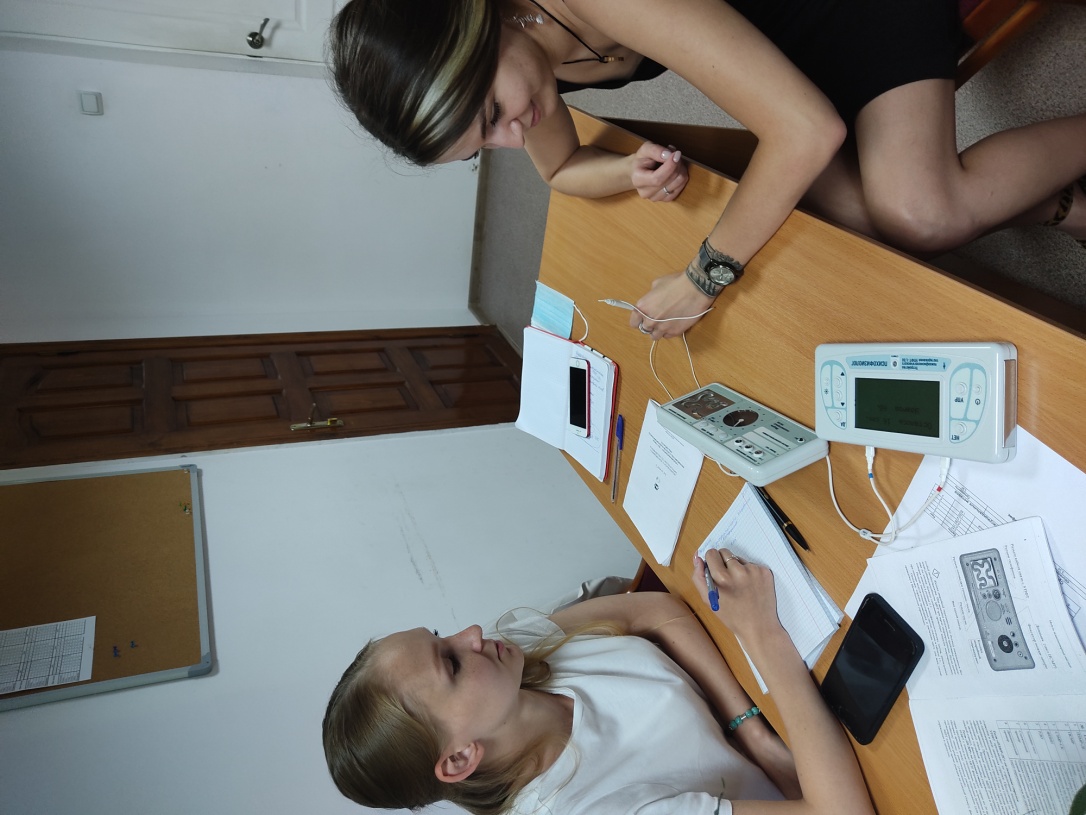 Учебная практика, Практика по получению первичных умений
 и навыков профессиональной деятельности
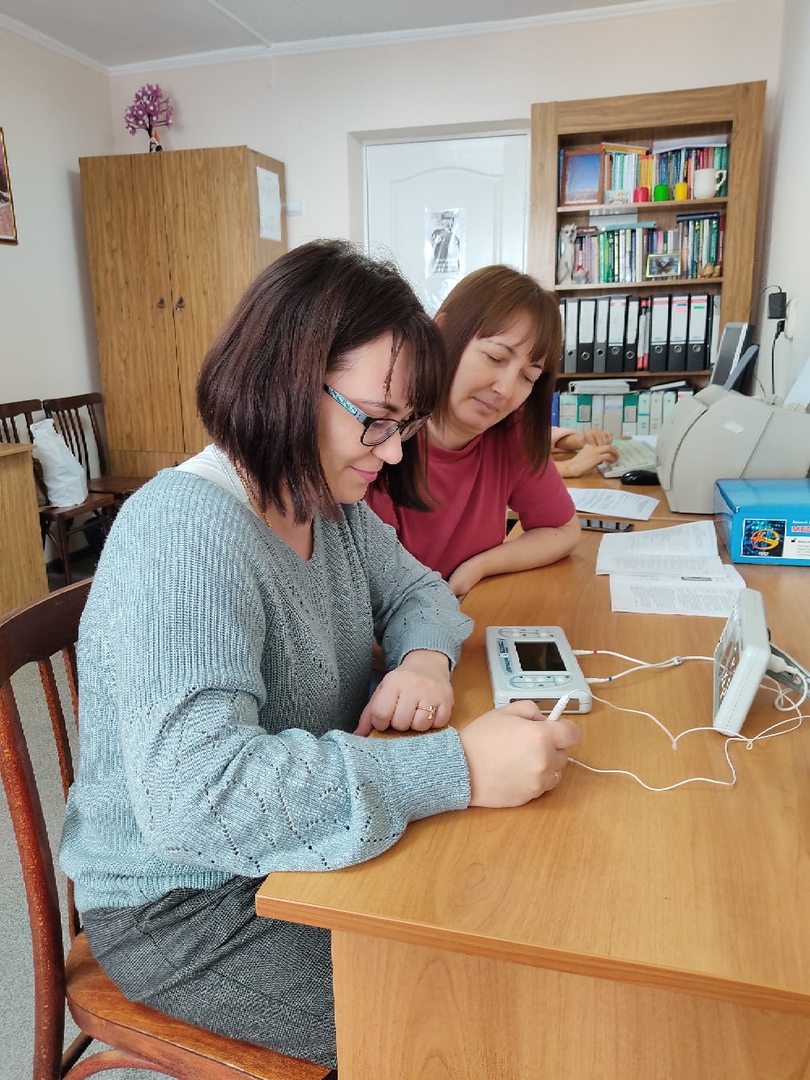 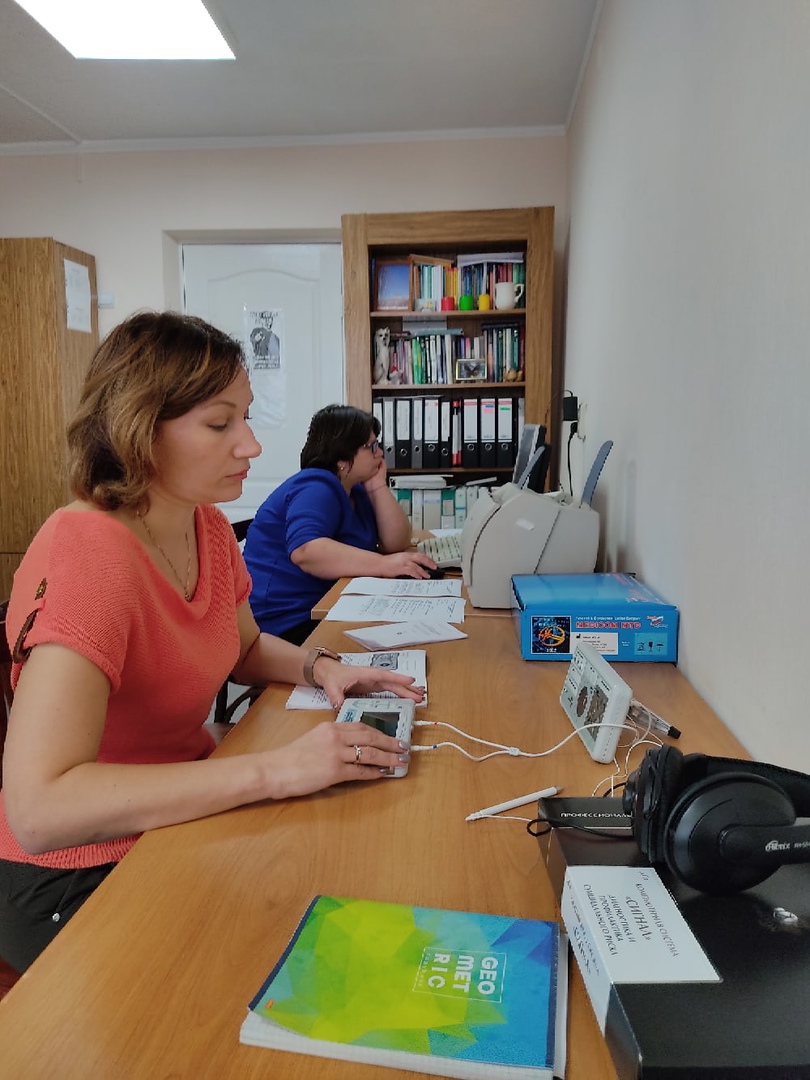 Проведение 
практических занятий
со слушателями курсов
повышения квалификации
(ЦПК ТИ имени А.П. Чехова)
«Психология»
«Педагогика и психология»
Научное направление
НАУЧНЫЕ КОНФЕРЕНЦИИ 
и КОНКУРСЫ
При активном участии ППС кафедры психологии выполнена работа по подготовке и проведению :
 IV Всероссийской научной конференции «Актуальные проблемы аддиктивного поведения»
Студенческой научной конференции ТИ имени А.П. Чехова (секция психологии)
Организация работы СНК «Клуб Активной Психологии»
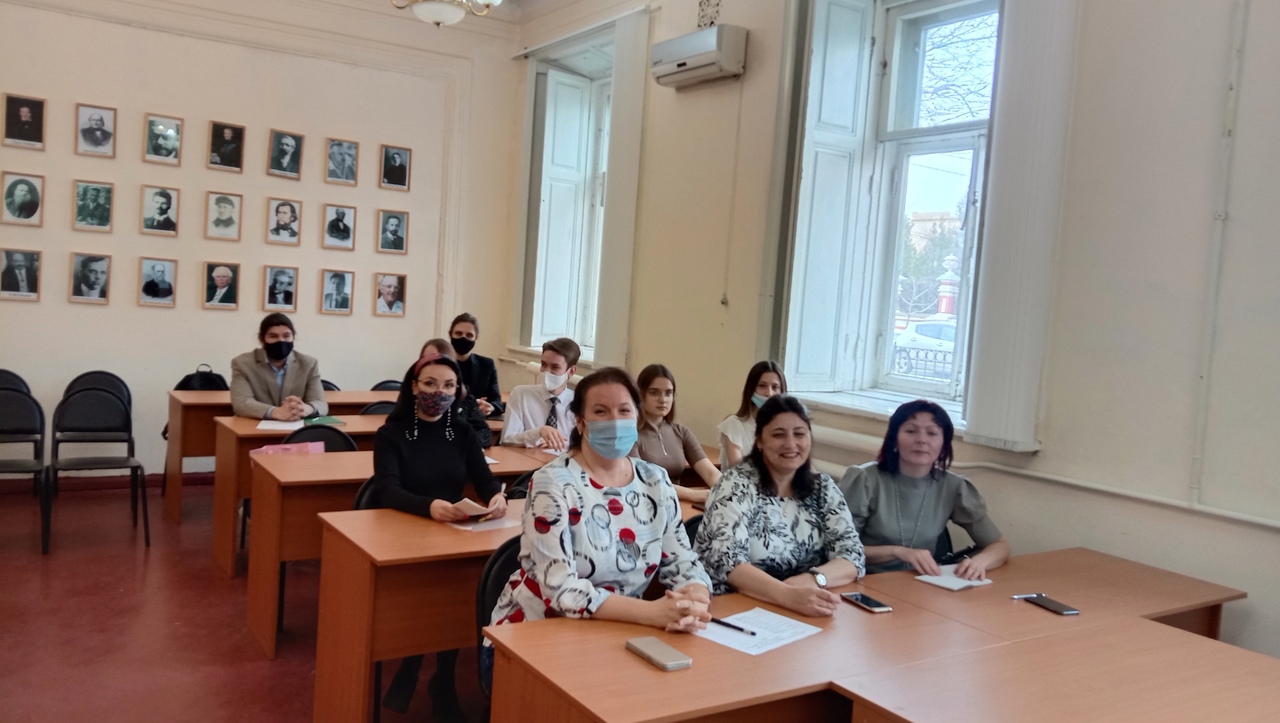 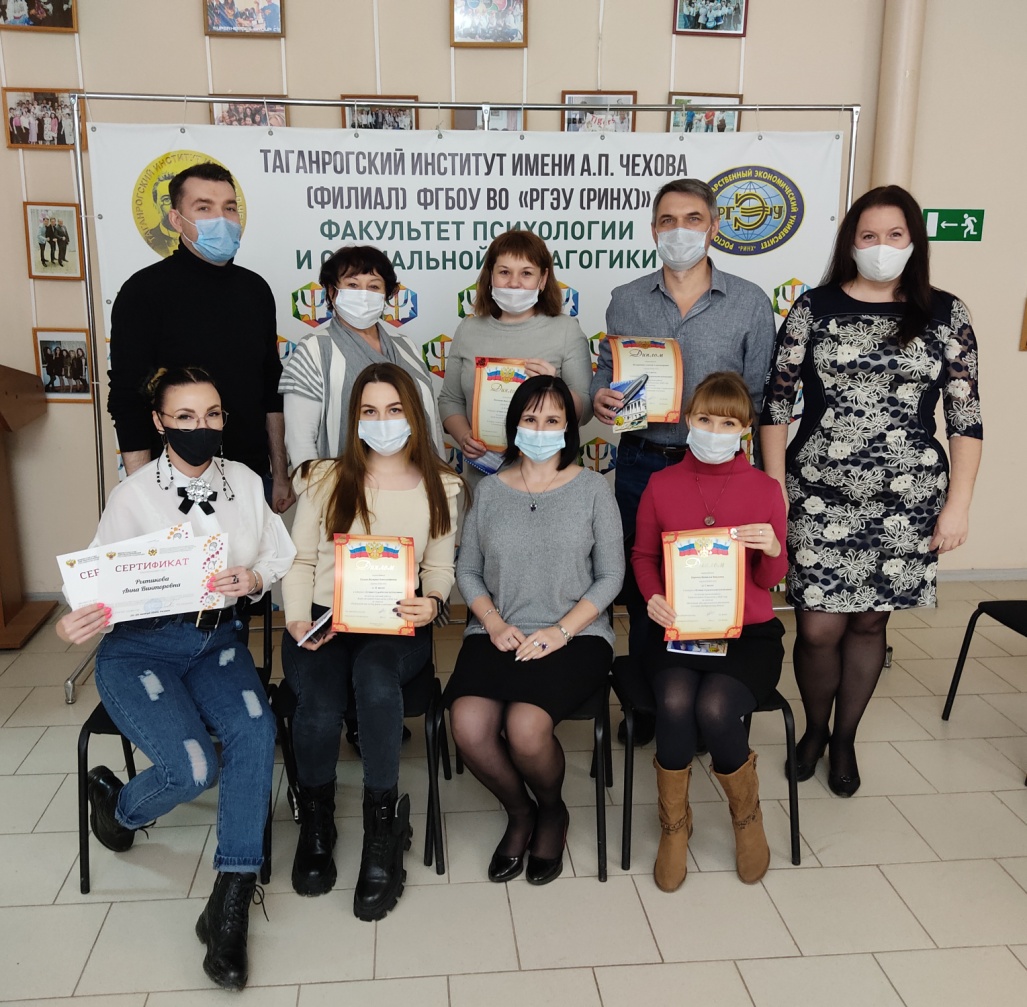 Конференция: фрагмент работы секции
Заседание СНК «Клуб Активной Психологии»
Научное направление
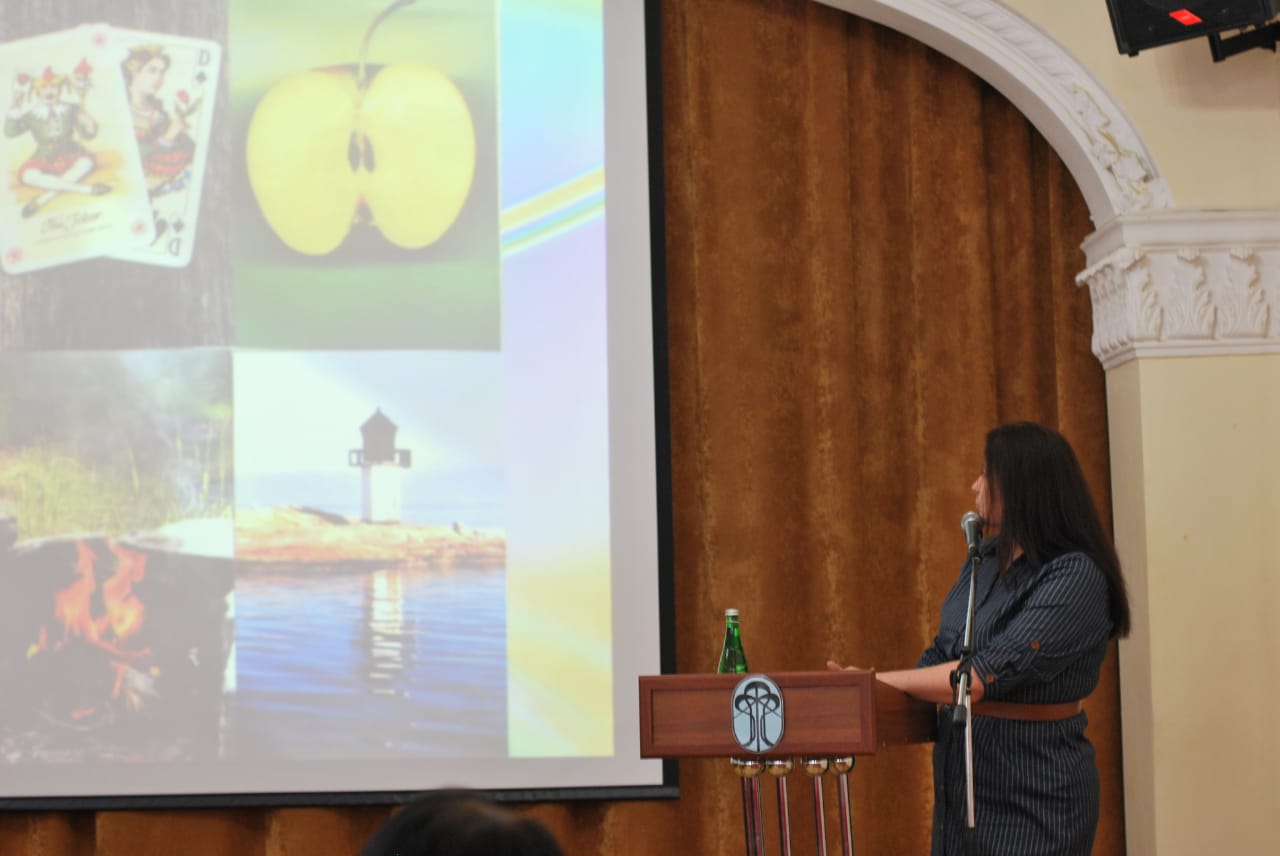 Результаты исследований в лаборатории были представлены  на Международных, Национальных и Всероссийских научных конференциях.
По результатам исследований в лаборатории издано  10 трудов ( из них – 1 статья Scopus, 
1 ВАК, 1 глава в коллективной монографии, 
7 статей РИНЦ).
Выступление на пленарном заседании 
XXII Национальной научной конференции
(Таганрог, ТИУиЭ)
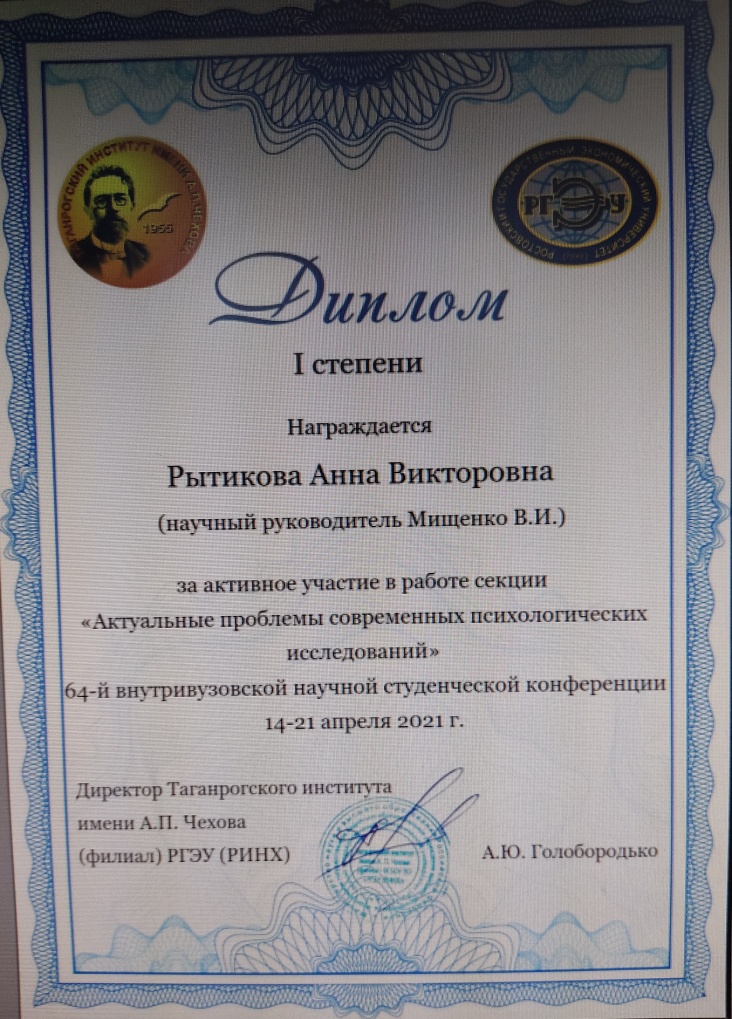 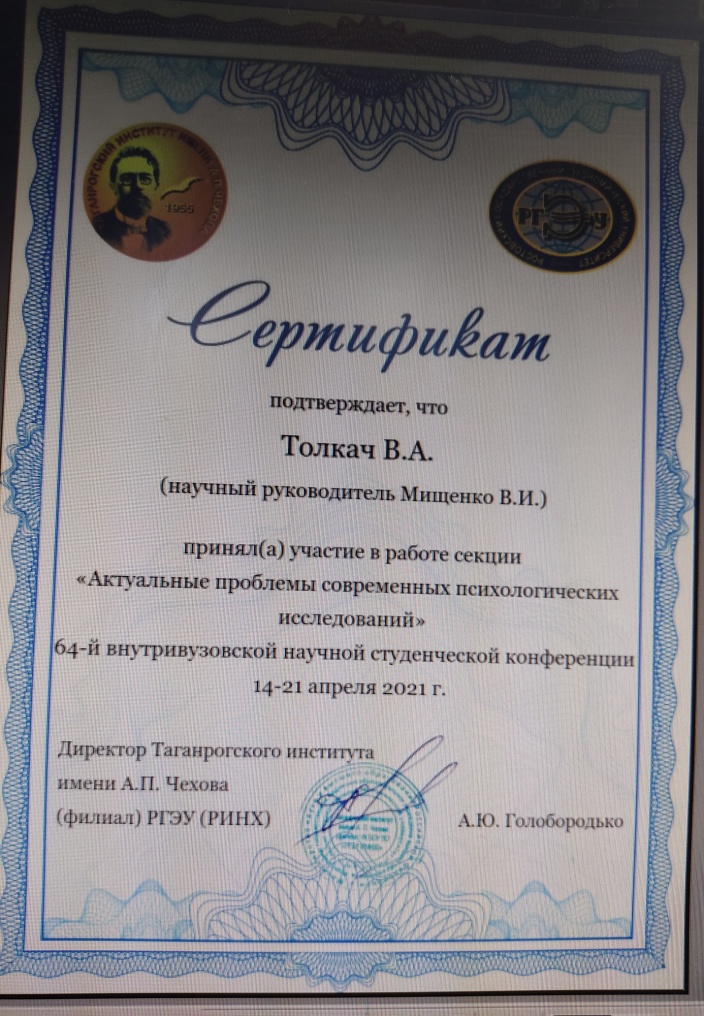 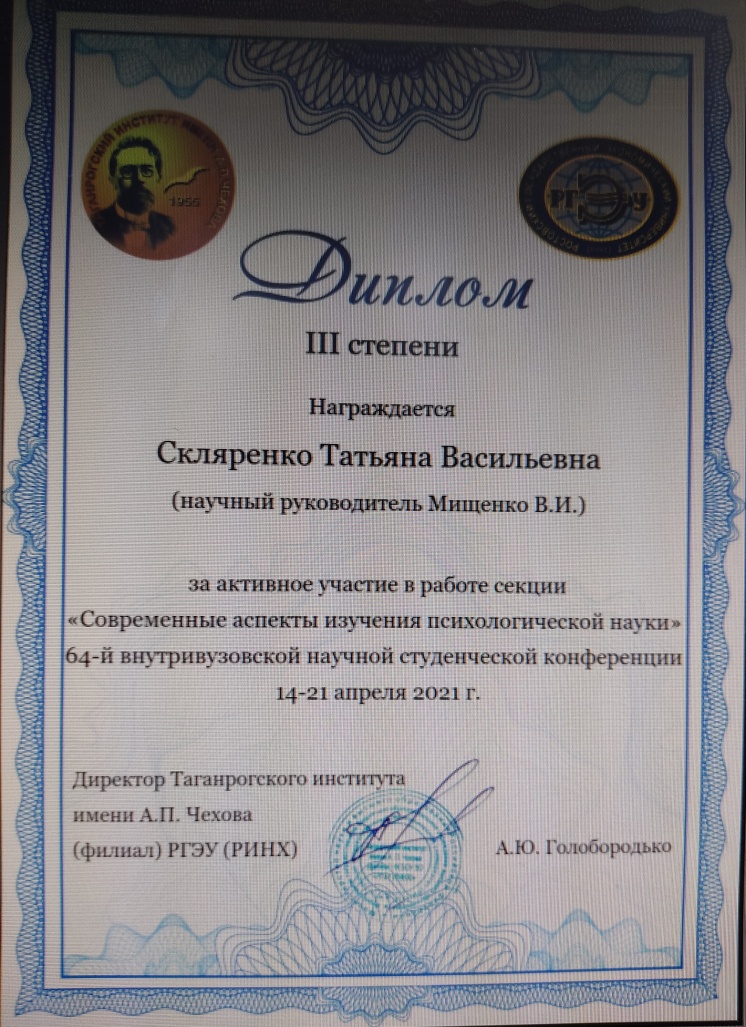 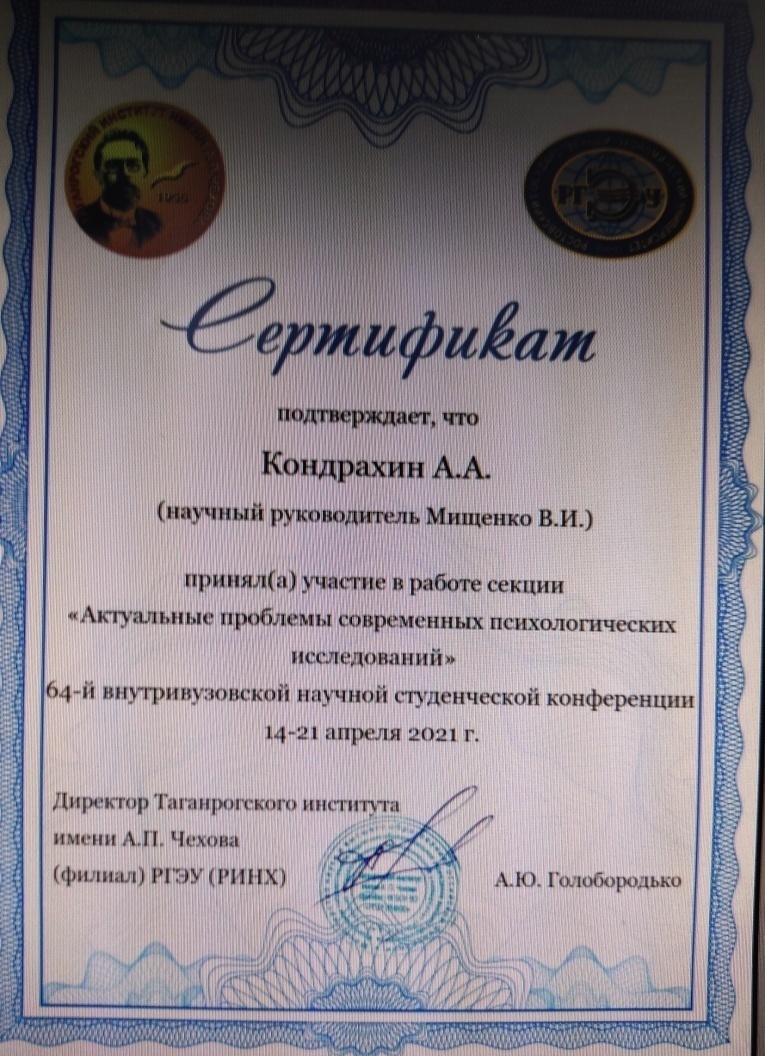 Руководство НИР студентов
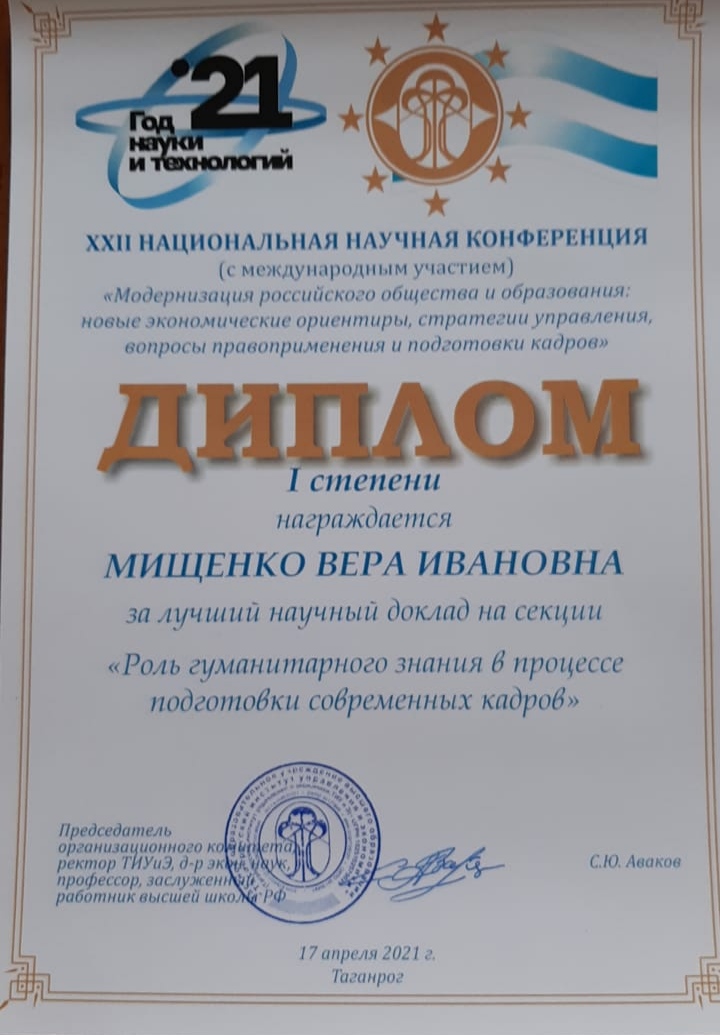 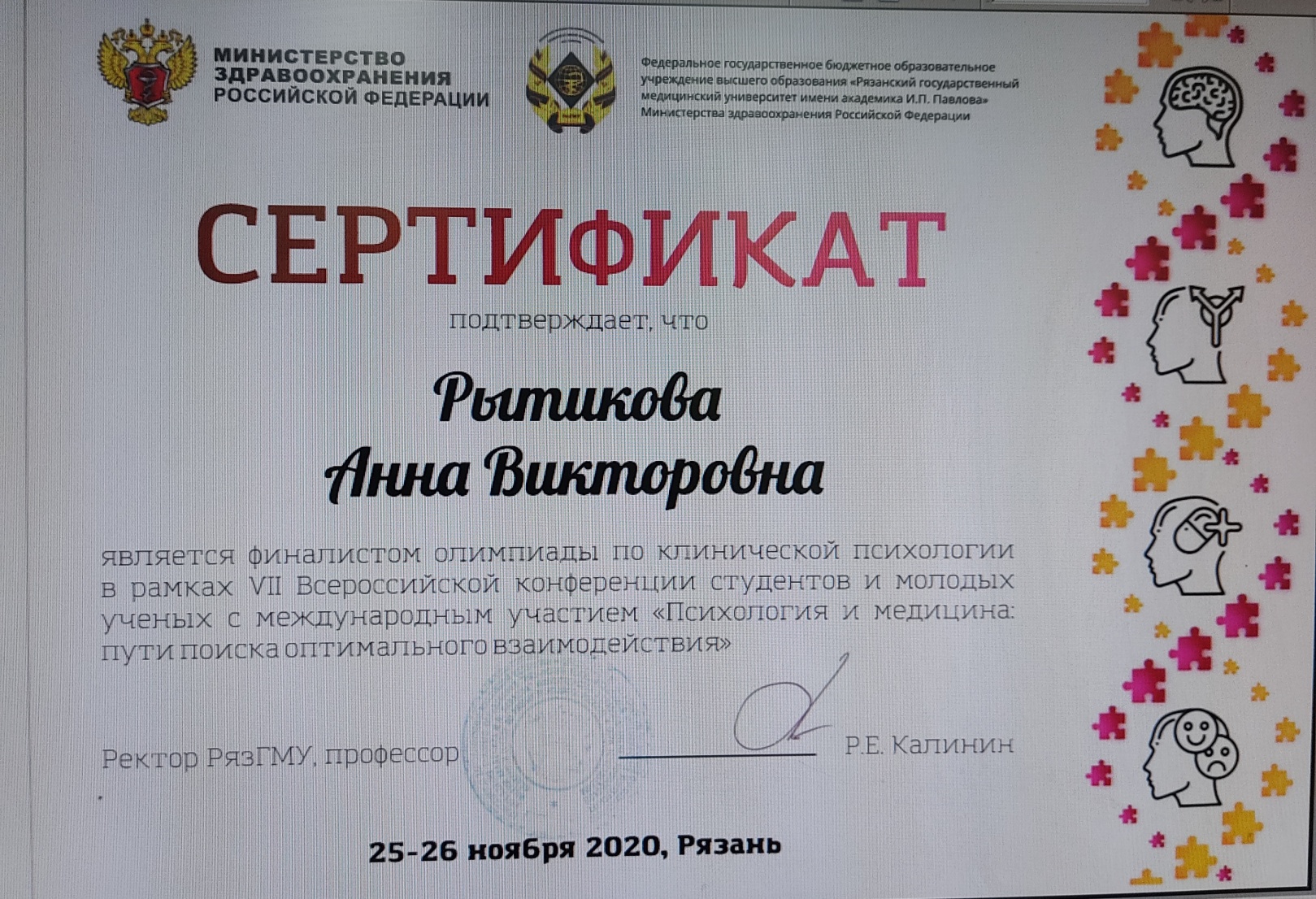 Участие в научных конкурсах и конференциях
Научно-методическое направление
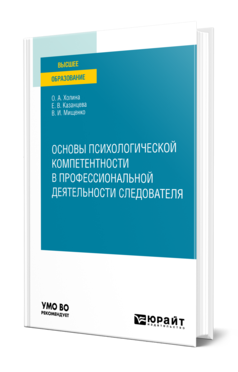 Коллективом авторов 
(О.А. Холина, Е.В. Казанцева, В.И. Мищенко)
 издано учебное пособие с грифом УМО ВО

 «Основы психологической компетентности 
в профессиональной деятельности следователя»
Научно-методическое направление
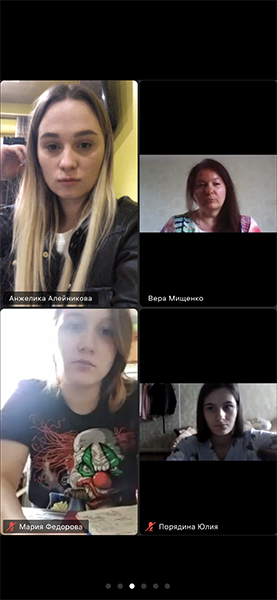 Разработаны  и апробированы программы мастер-классов:
	1. «Арт-терапевтические техники в работе практического психолога»
2. «Проведение психологической консультации онлайн»
Профориентационное направление
За отчетный период  зав. лабораторией заключено 3 соглашения о сотрудничестве с образовательными учреждениями (МОБУ Краснодесантская СОШ, МАОУ гимназия имени А.П. Чехова, МОБУ СОШ №24)
 участие в организации и проведении порядка  20 мероприятий. Среди них: 
-Дни открытых дверей факультета, института (онлайн, оффлайн)
- «Неделя психологии»
-Выездные  просветительские мероприятия для школьников 
-Проведение занятий в Школе будущего магистранта
-Проведение профессиональноориентированных мастер-классов для бакалавров
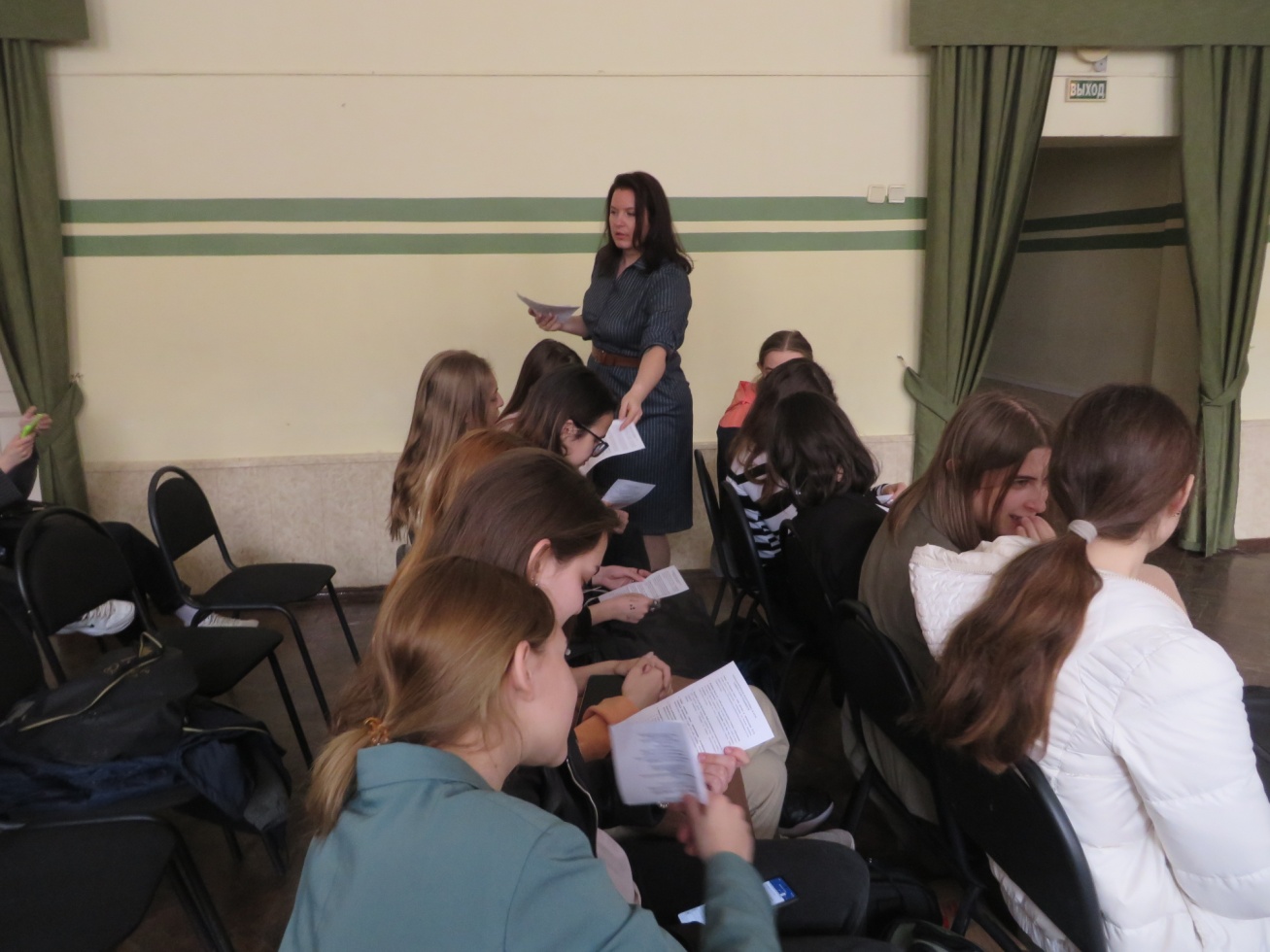 Профориентационные встречи 
 в школах города и области
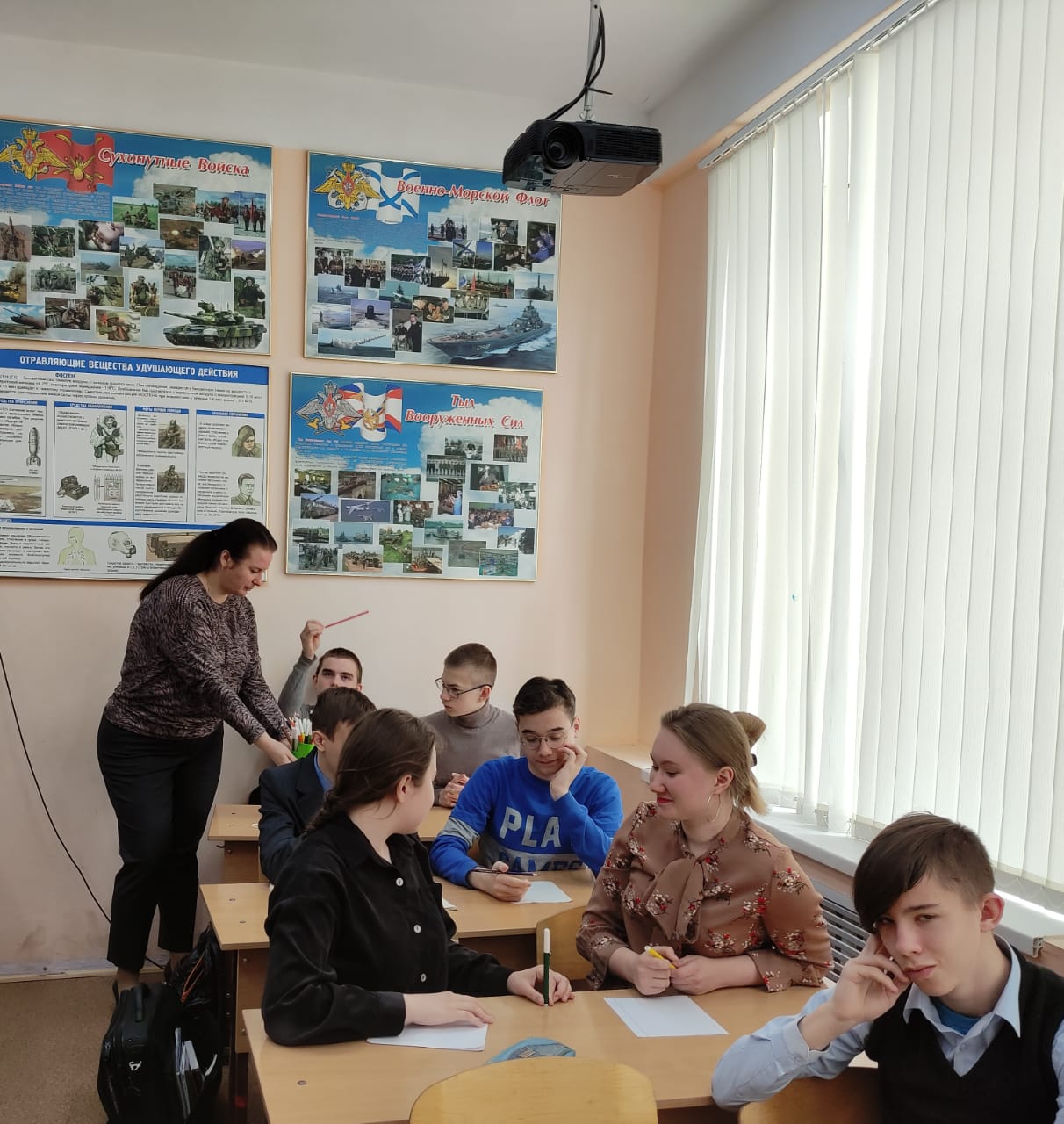 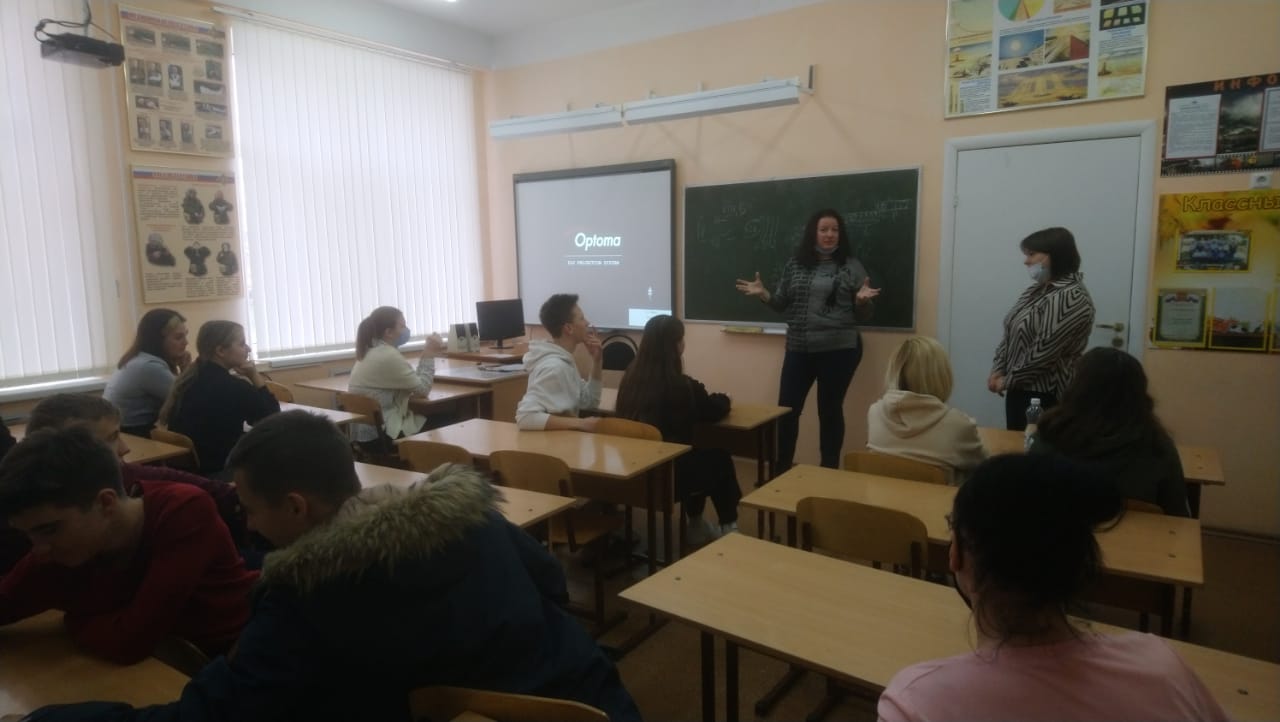 Просветительские уроки 
для школьников из серии «Занимательная психология»
Психологическое сопровождение
Проведены индивидуальные консультации студентов по результатам диагностики и по личным обращениям (порядка 40 консультаций).
Проведены диагностические мероприятия (тестирование на оборудовании лаборатории) и первичная психологическая консультация обучающихся  «группы риска» школ города в сопровождении педагогов-психологов (5 обращений).
Проведено консультирование педагогов-психологов по профессиональным вопросам (10 консультаций).
Психологическое сопровождение
Реализован совместный проект с Управлением образования  г. Таганрога 
«ЕГЭ без стресса!»:
	• проведены круглые столы и мастер-классы для педагогов-психологов и классных руководителей школ г. Таганрога; 
	•  принято участие в общегородском родительском собрании ;
	• проведена серия авторских тренингов «ЕГЭ без стресса!» на площадках школ.

Работа на площадках школ-партнеров ( проведение диагностики обучающихся и педагогов, проведение психологических тренингов со школьниками, консультативные встречи с педагогами-психологами).
Диагностика школьников на базе лаборатории (по обращению).
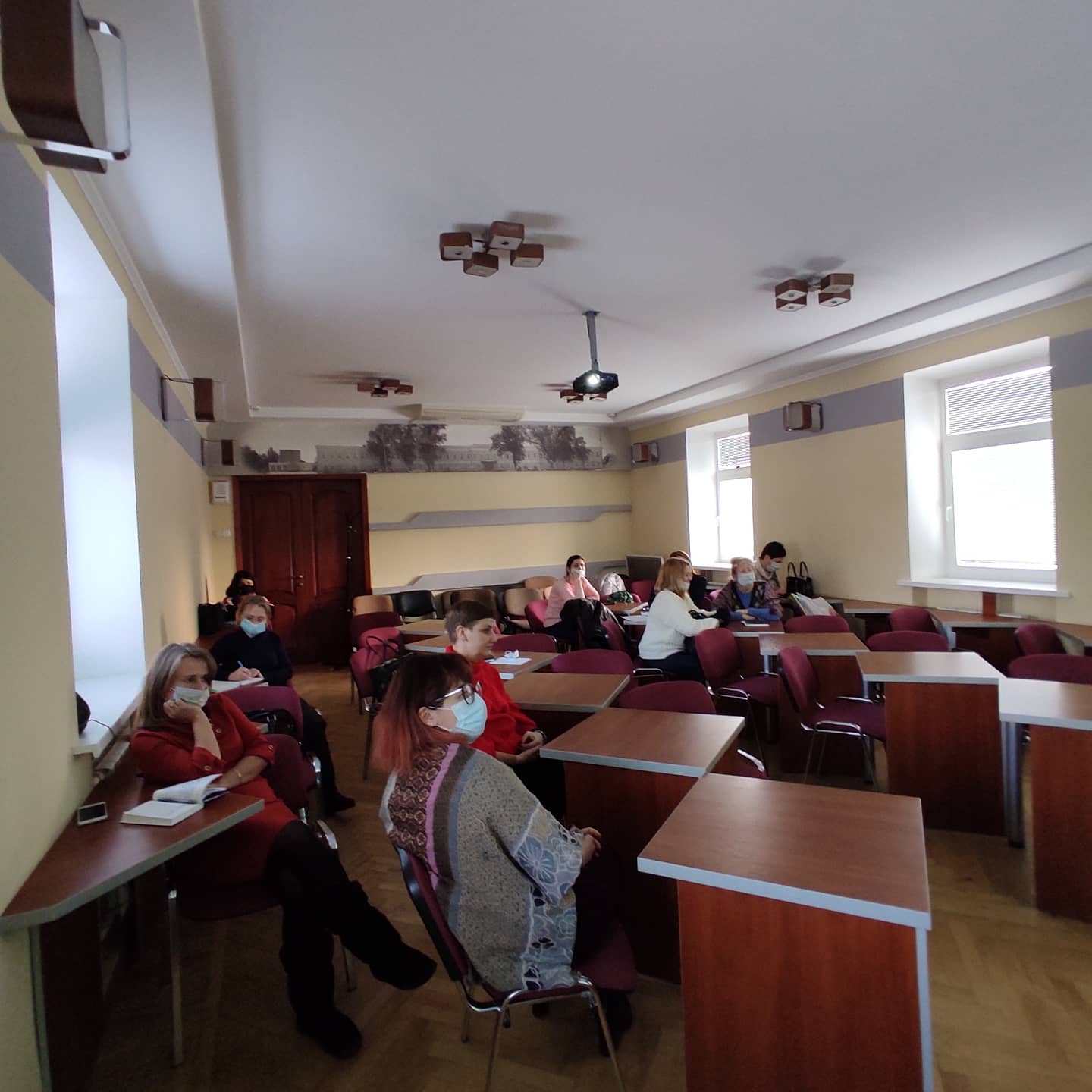 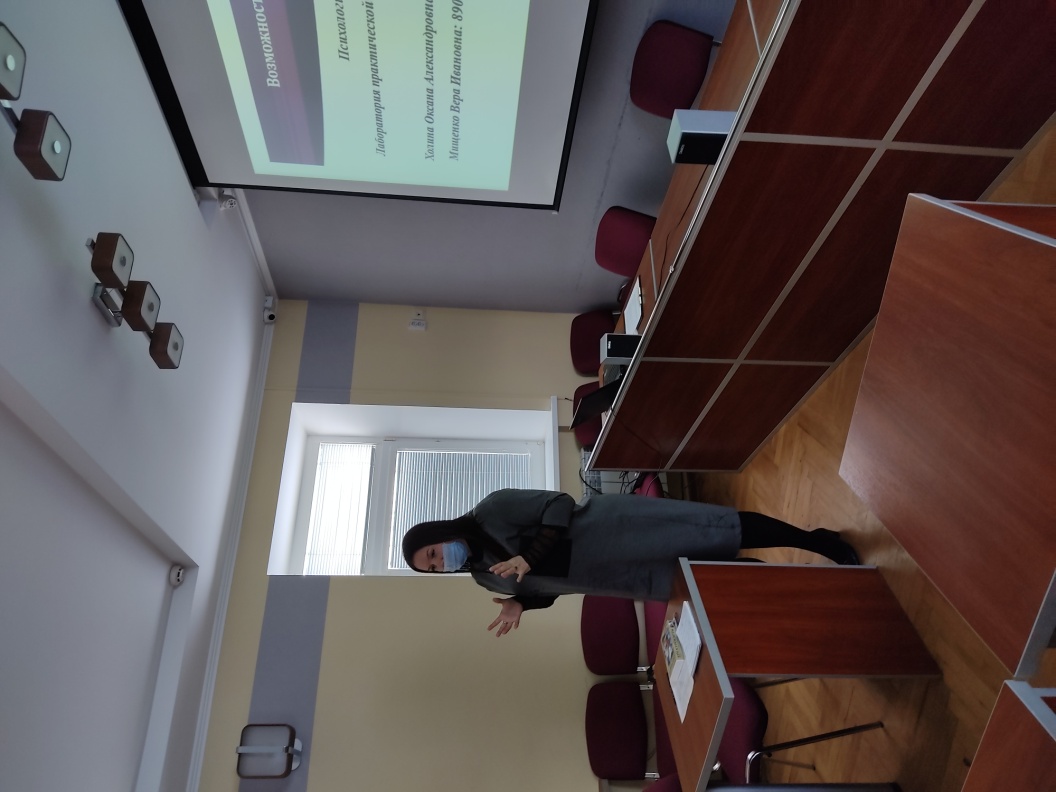 Круглый стол и мастер-класс для педагогов-психологов и классных руководителей
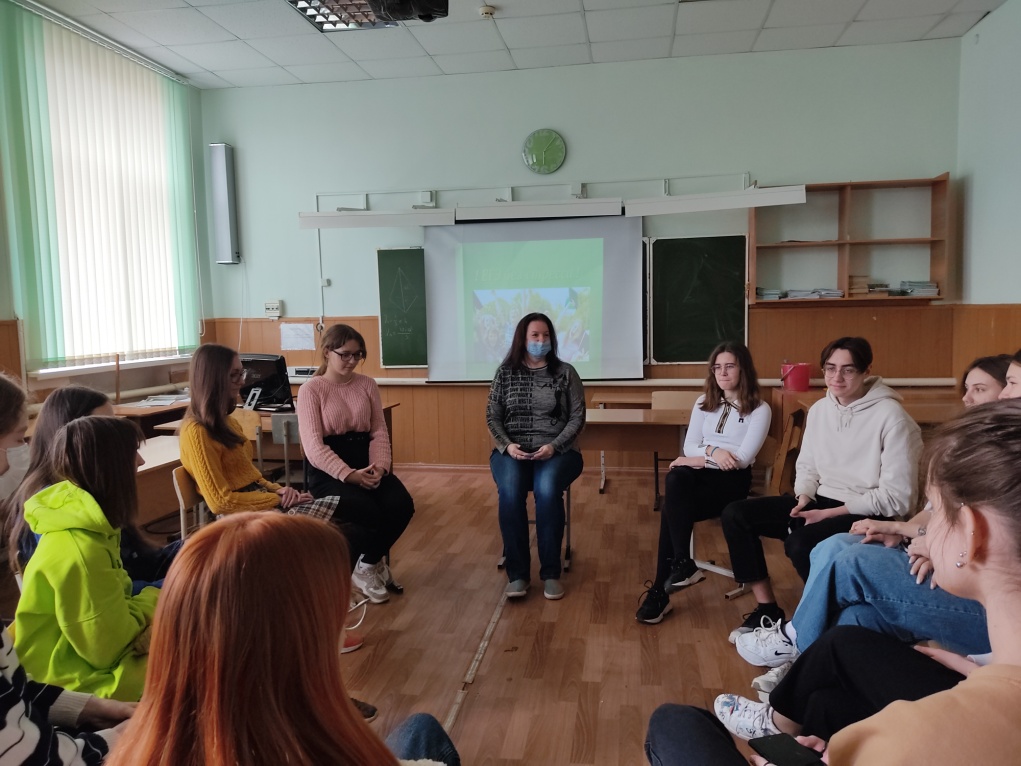 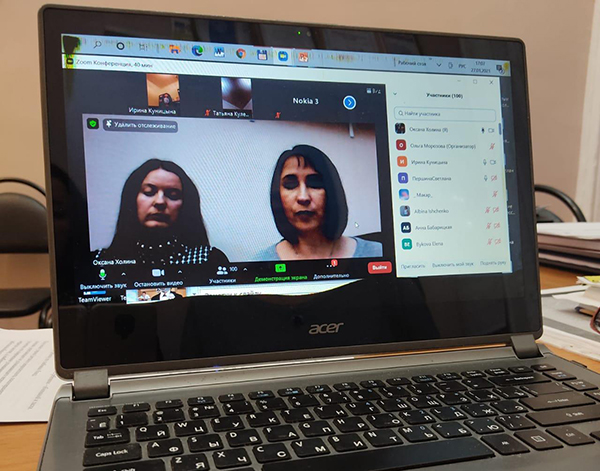 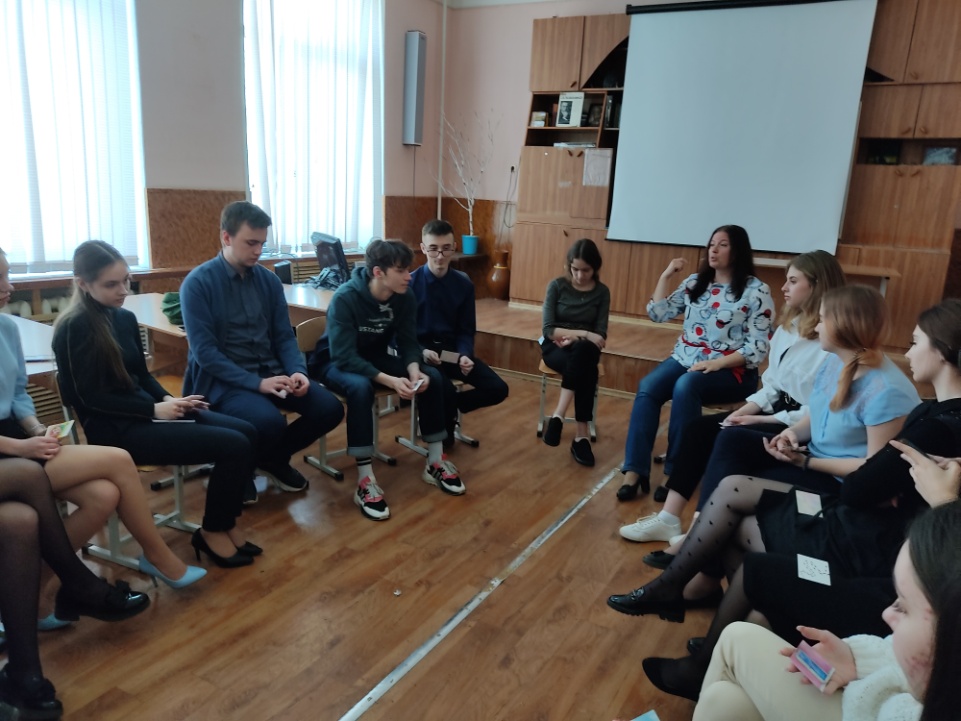 Серия тренингов
 для 11-классников
 «ЕГЭ без стресса!»
Участие в общегородском родительском собрании
Планы и перспективы
Развитие материально-технической базы лаборатории
Издание учебного пособия по Учебной практике в лаборатории
Спасибо за внимание!